الصف : الأولالمادة : اللغة العربية الدرس : حرف التاء
مخرجات التعلم
ت
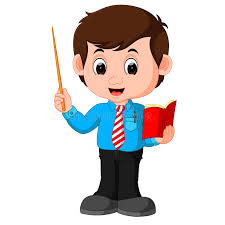 مخرجات التعلم
مخرجات التعلم
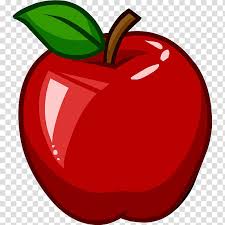 تفاحة
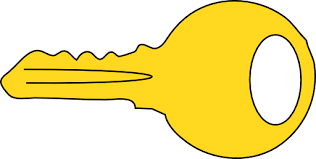 مفتاح
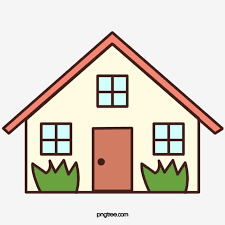 بيت
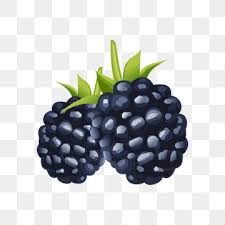 توت
تأمل حرف التاء في الكلمات التالية
بيت
تفاحة
مفتاح
توت
تـ  ـتـ  ـت  ت
تأمل حرف التاء مع المدود القصيرة
مع الضمة
مع الفتحة
مع الكسرة
تَ
تُ
تِ
ـــــَ   ـــــُ   ـــــِ
تأمل حرف التاء مع المدود الطويلة
مع الواو
مع الألف
مع الياء
تا
تو
تي
تا    تو    تي
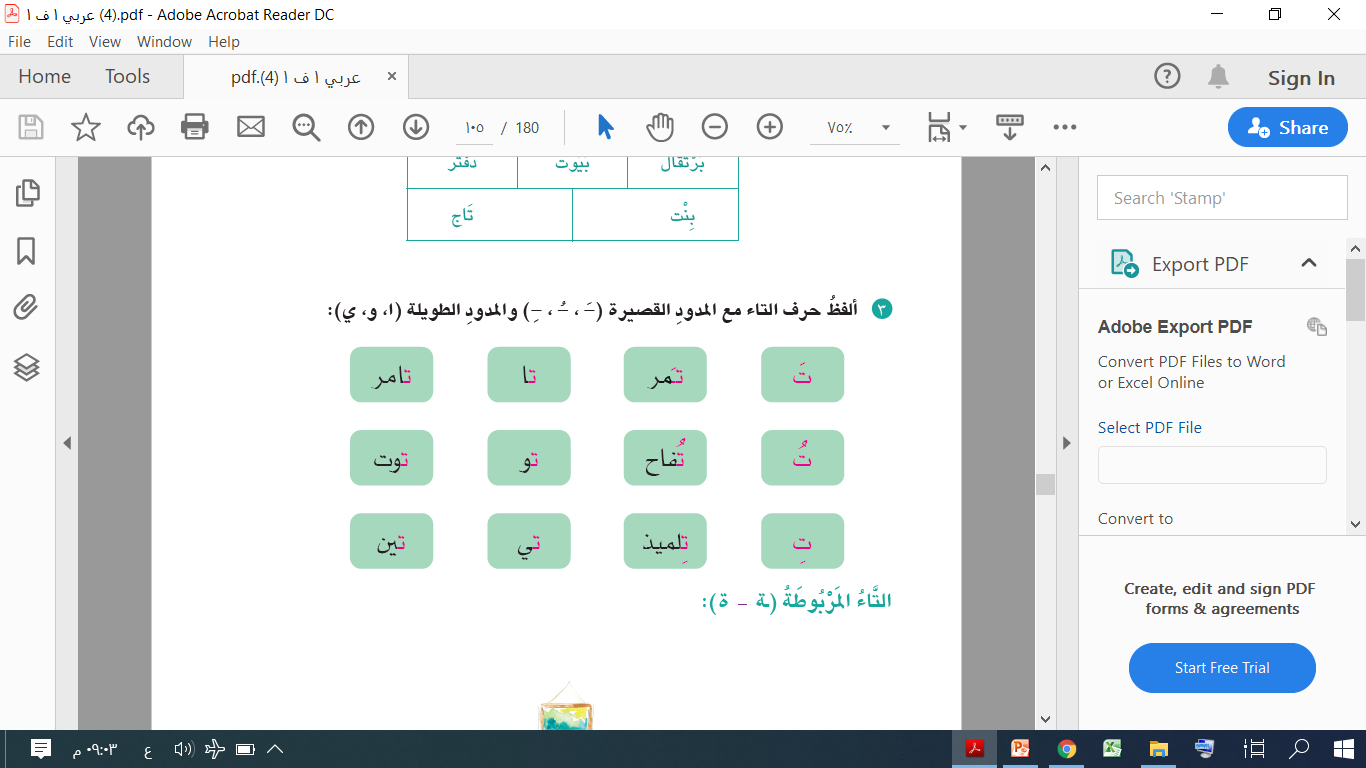 الحركات
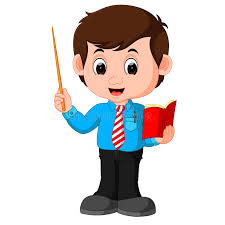 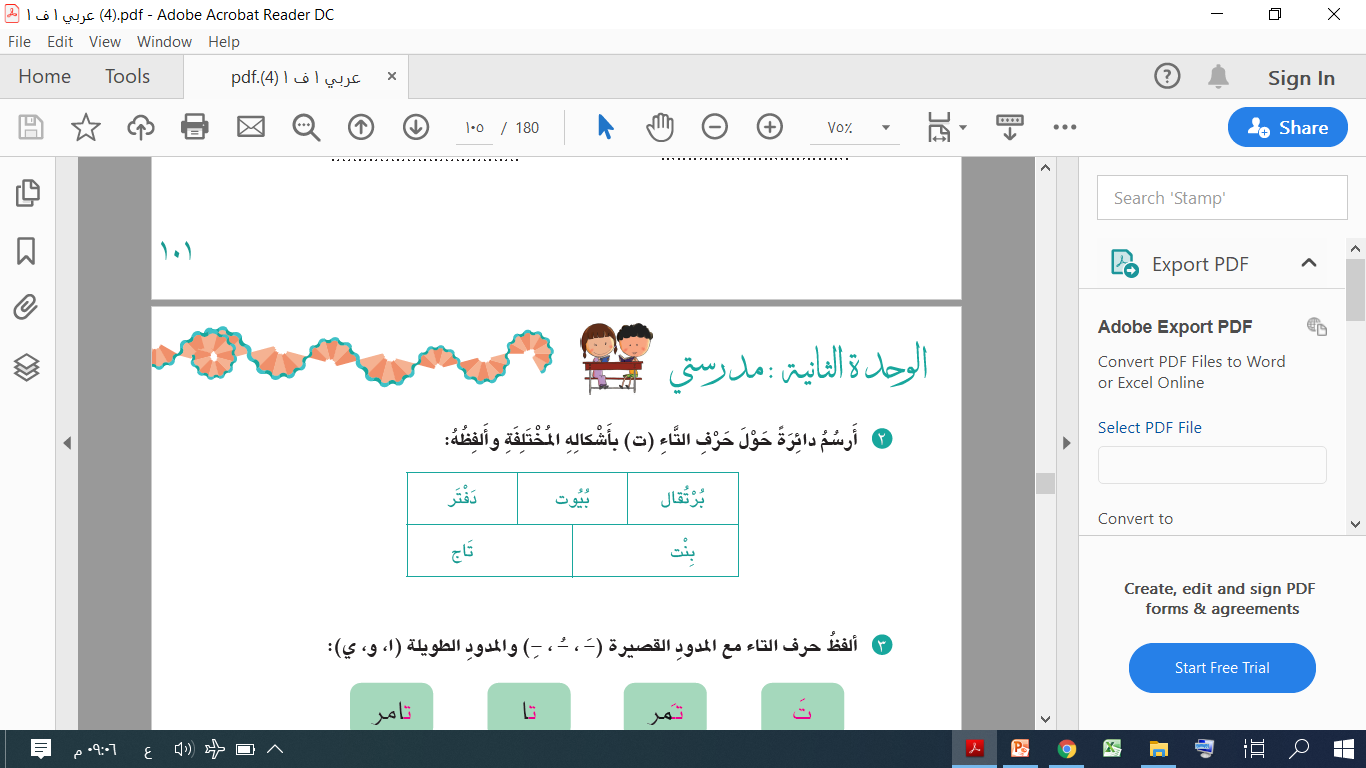 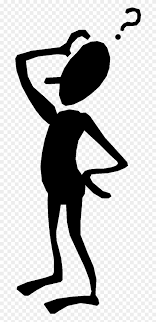 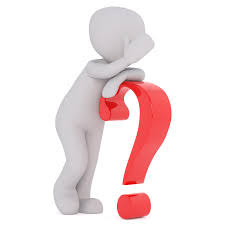 شكراً لحسن إصغائكم
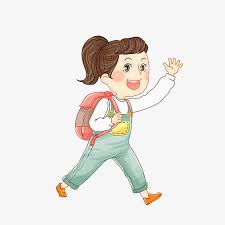 تصميم    ساري العم